Escuela Normal de Educación Preescolar
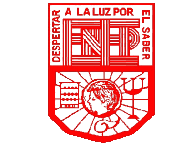 Licenciatura en Educación Preescolar
Valeria Galindo Torres

English B2+

March 23, 2021
Your Paragraph here: (Font arial 10, margin 1 )
If I had the opportunity to go back and change something, it would probably be to use the opportunities that I had to visit my grandfather and my uncle who are already in heaven. I don't feel guilty about anything, but I know there were opportunities for visits and travel that I just missed.
There are no people that I wish I had never met because despite many bad experiences that I had with certain people, they have helped me to grow as a person, to be a best friend and also to know how to identify when someone does not have good intentions and to identify when a friendship or relationship is not giving me anything positive.
If I could use my time in a different way, I would like to use it to spend more time with my family and my boyfriend but traveling, seeing many places and enjoying life. I would also use it to help more people and animals that need help.
If I had been given the opportunity to go on a trip to some other country for a certain time, I would do it without doubting, no matter if it is to work or to study. I am a clearly a person who loves to travel and would love the opportunity to see more cities and countries.
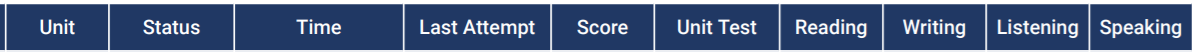 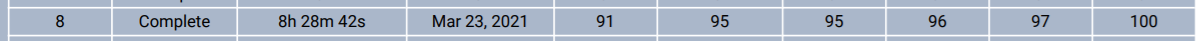 Progress